VitaScanOnline Calibration
May 2015
VitaScan Online Calibration
System integrity test. 
Firmware update.
Field calibration.
Issue valid calibration certificate.
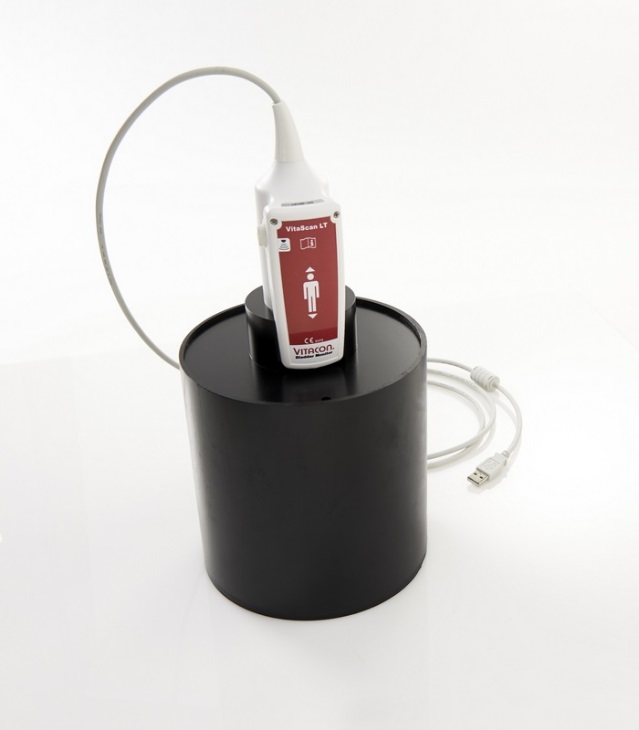 May 2015
2
Create an user account
First time users: Create a new user account on www.vitacon.com/calibration
You will get an confirmation mail on your email when your account is approved. Click on the link in the email to verify your email-address.
Login to your account by credentials received on email: www.vitacon.com/calibration
Enter probe serial number, and generate a calibration code. 
You will receive the calibration code on your email.
May 2015
3
VitaScan Calibration Website
May 2015
4
Installing Software
Download the Calibration Software from calibration website,  or from www.vitacon.com/downloads
Install the software, and follow user instruction. 



NOTE: After installation make sure the application is set to  «Run as Administrator» . “Right click “ VitaScan Calibration icon -> properties -> compatibility.
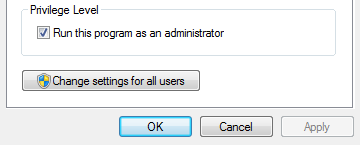 May 2015
5
Test Tool Setup
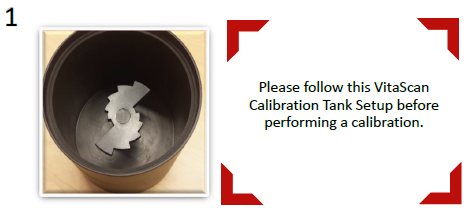 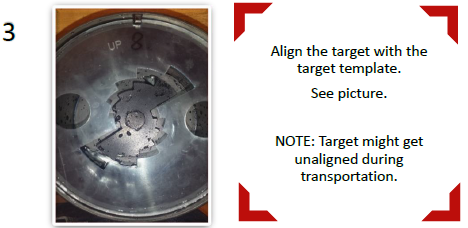 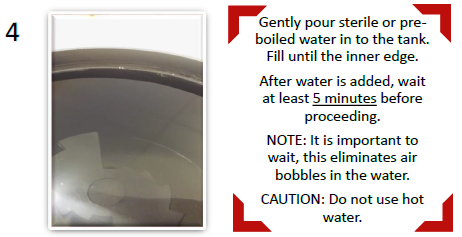 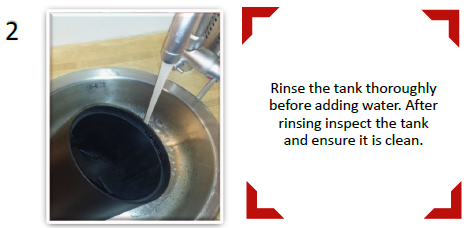 May 2015
6
Test Tool Setup (page 2)
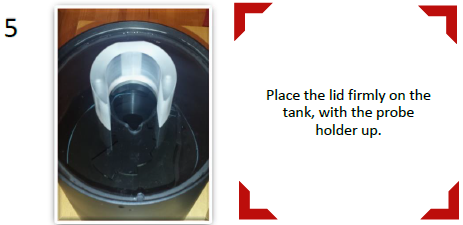 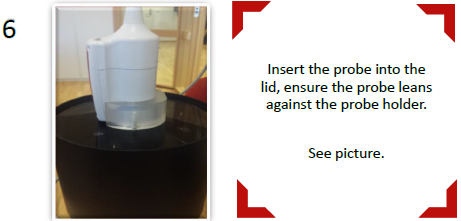 Reference: Calibration Test Tool Setup.pdf
May 2015
7
VitaScan Online Calibration Software
Use the login credentials you received on email to login to the application
May 2015
8
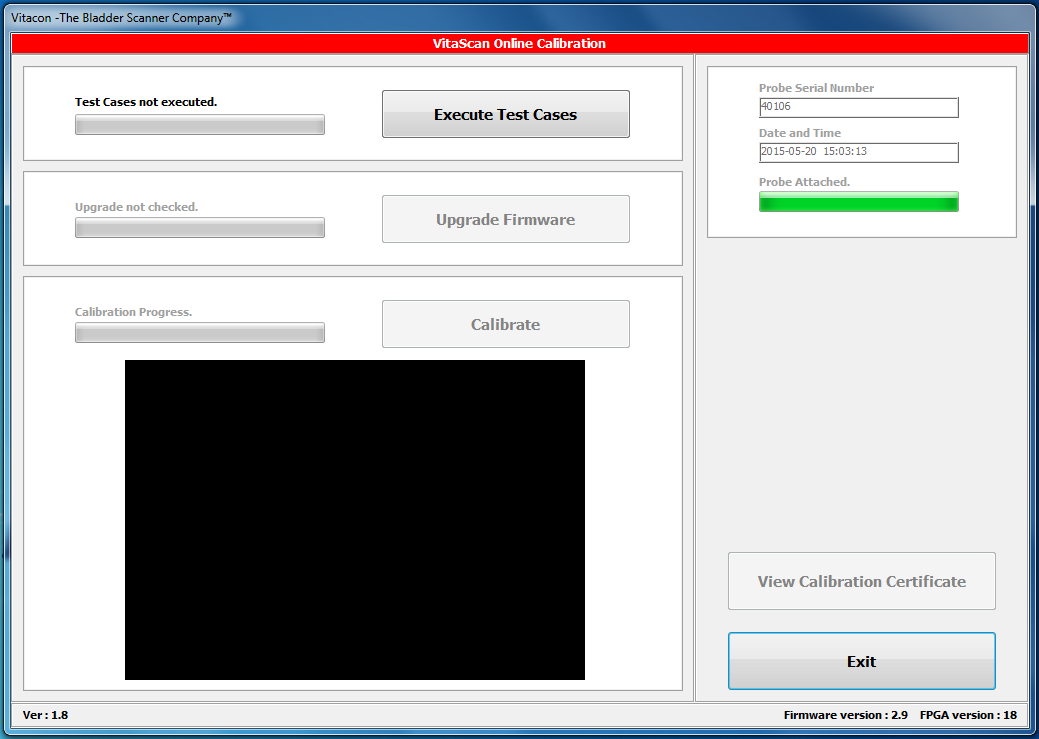 VitaScan Online Calibration Software performs 3 actions:
Execute Test Cases:  System integrity test. Memory test and PCB verification.
Upgrade Firmware: Checks and uploads newest firmware.
Calibrate: Performs 24 scans, calculates alignment, skew and volume calibration.
May 2015
9
Calibration completed
May 2015
10
Calibration certificate
May 2015
11